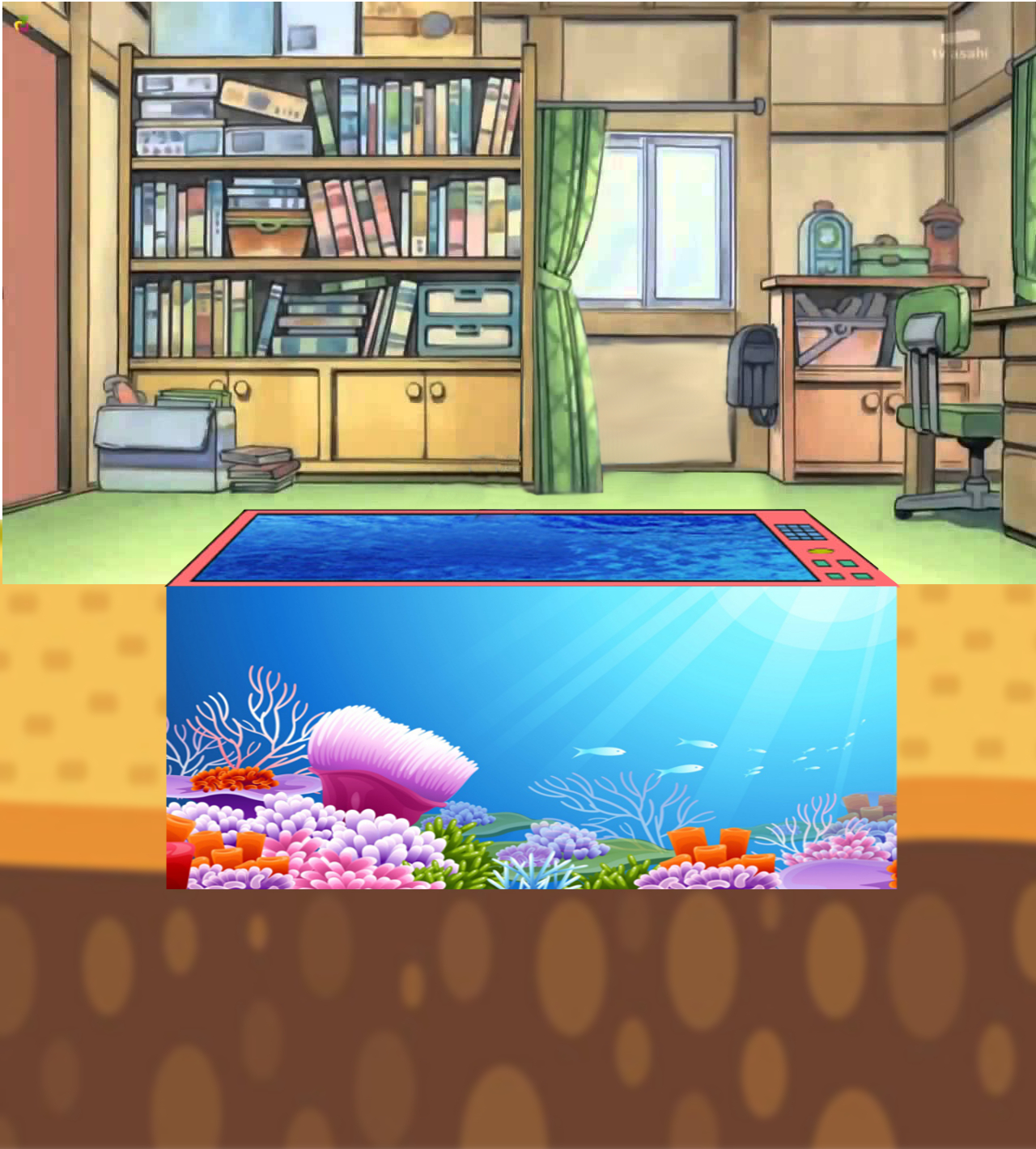 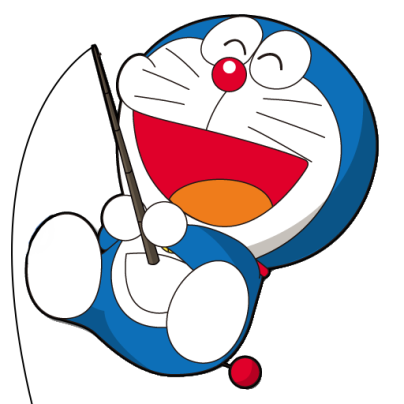 DORAEMON CÂU CÁ
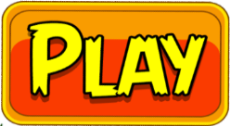 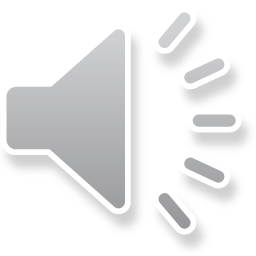 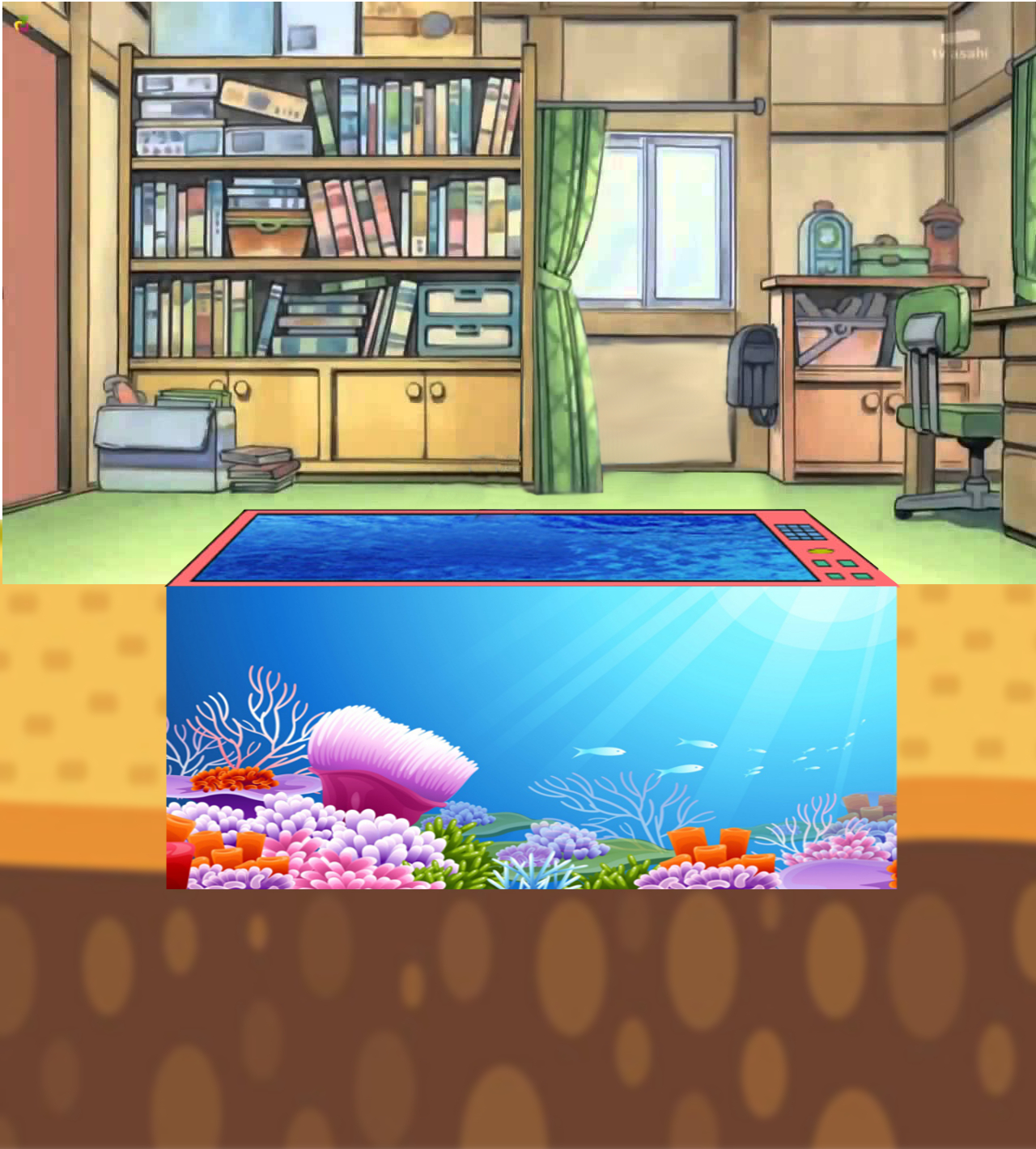 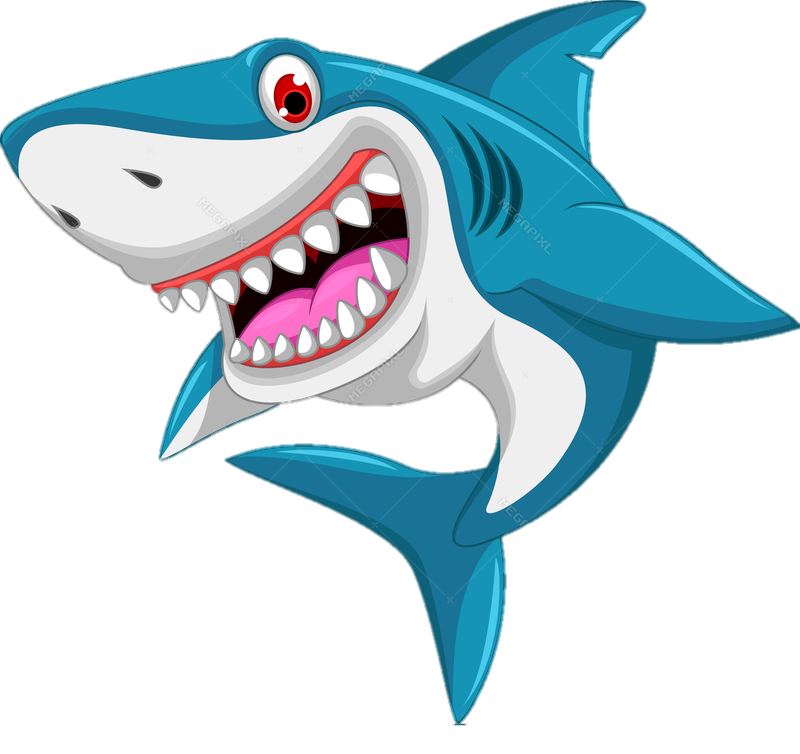 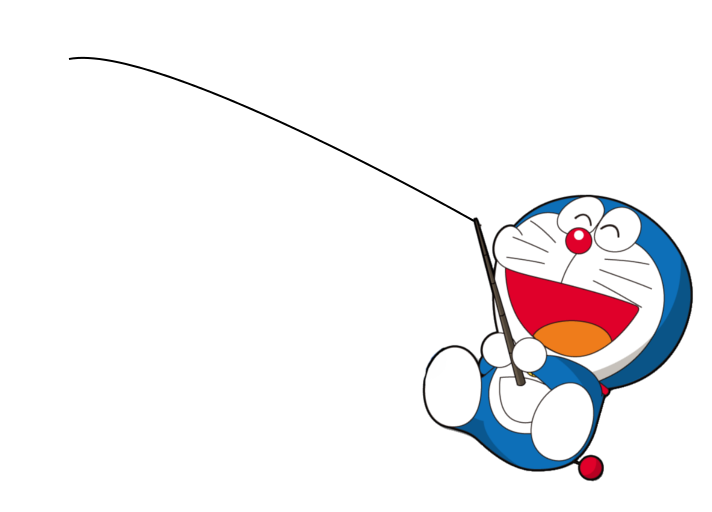 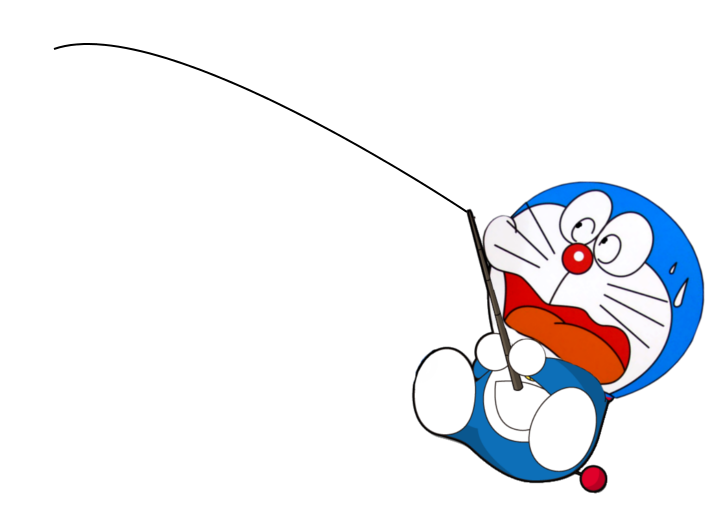 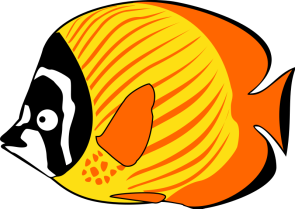 GIỎI QUÁ
Bắt đầu!
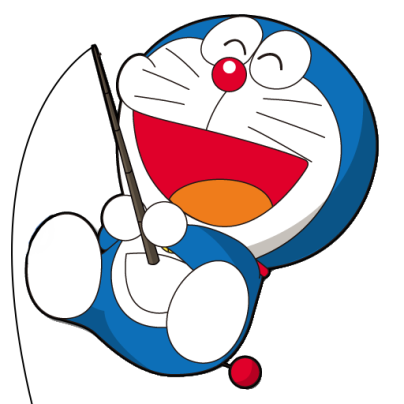 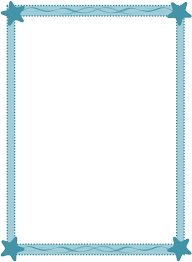 TIẾC QUÁ
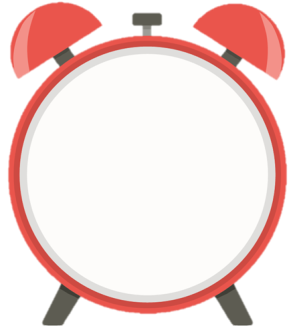 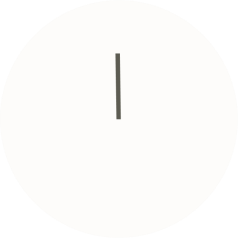 HẾT GIỜ
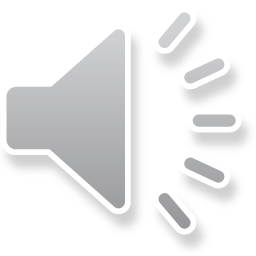 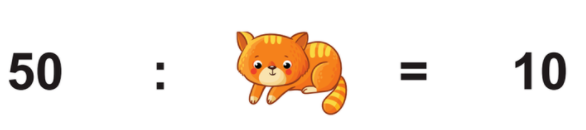 A. 5
B. 4
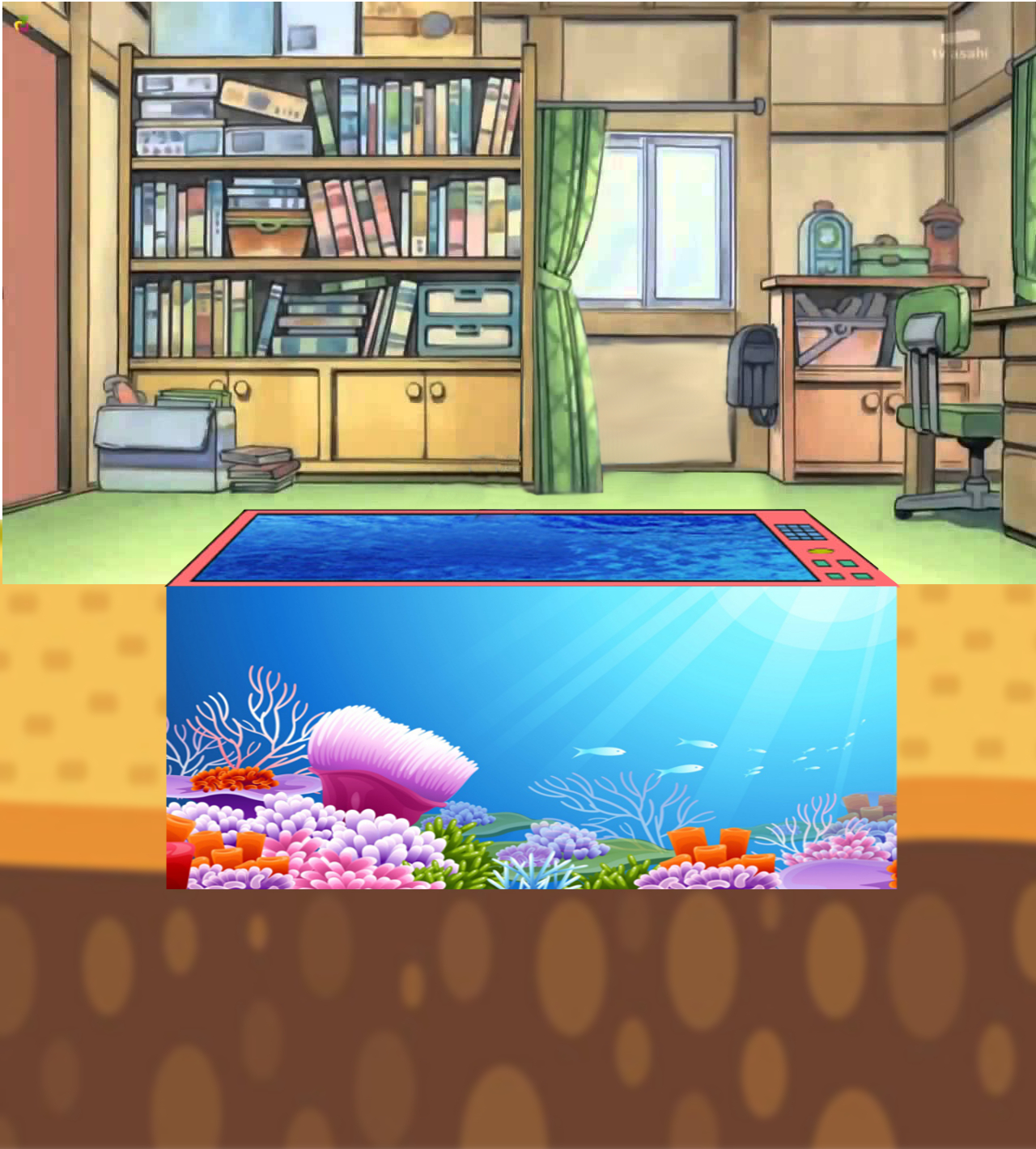 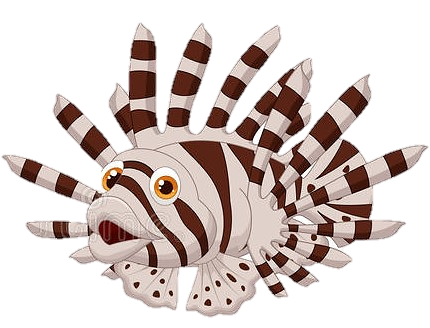 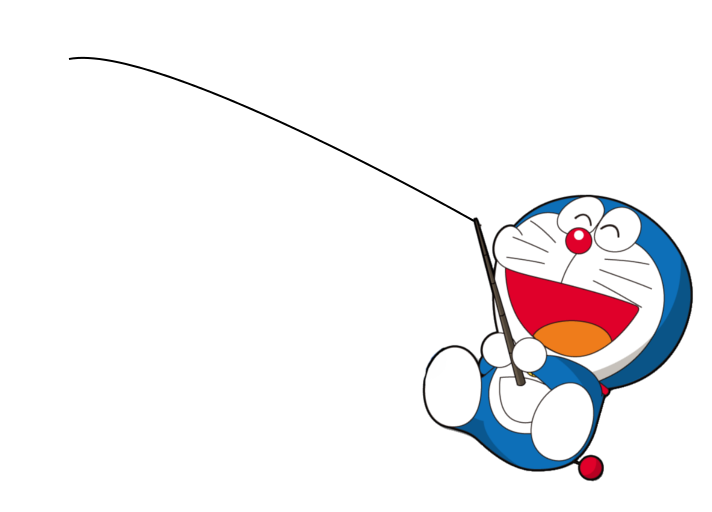 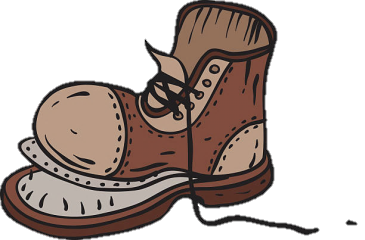 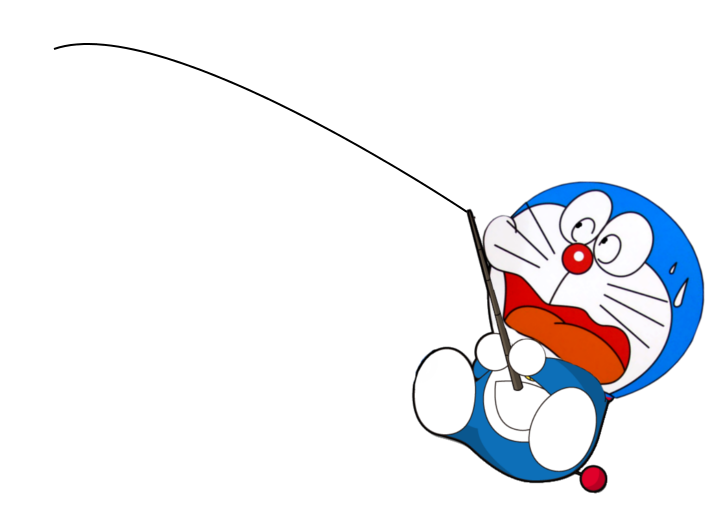 GIỎI QUÁ
Bắt đầu!
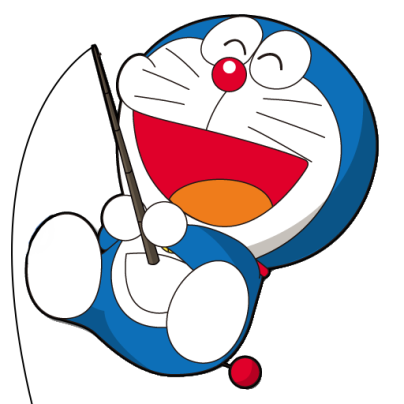 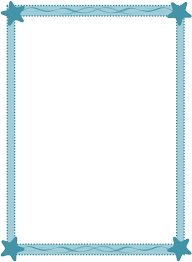 TIẾC QUÁ
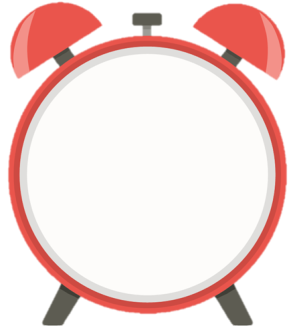 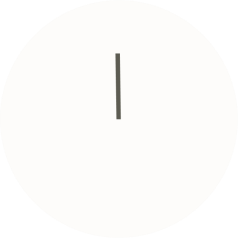 HẾT GIỜ
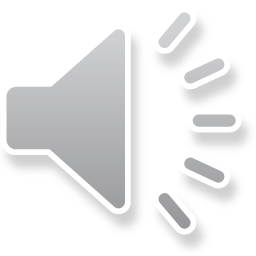 30 : 5 = ?
A. 6
B. 5
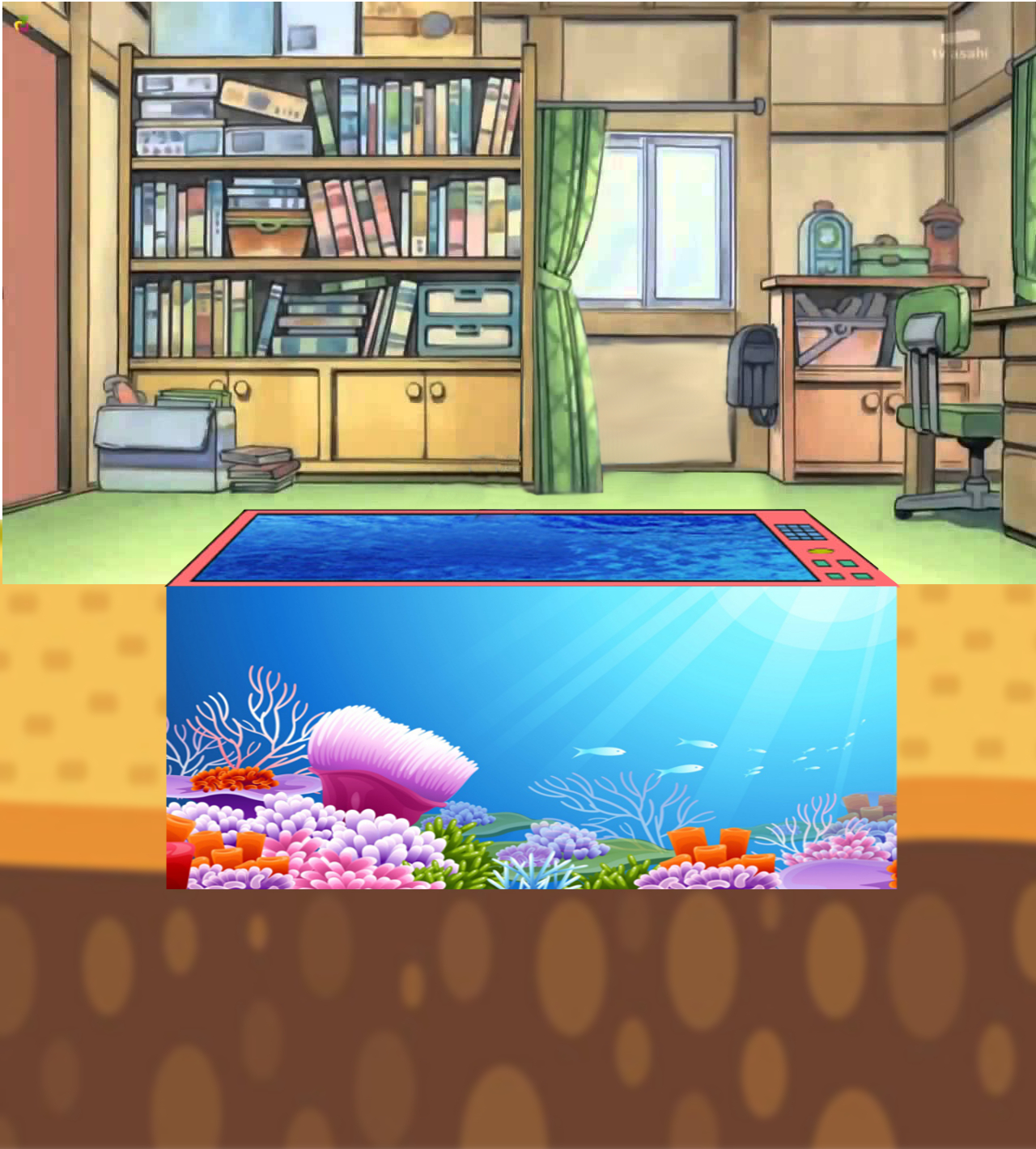 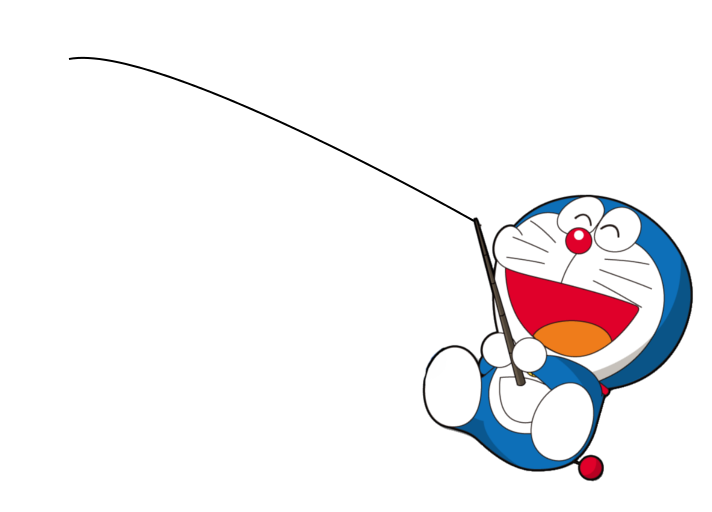 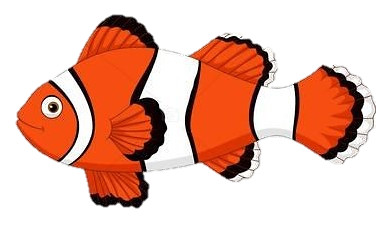 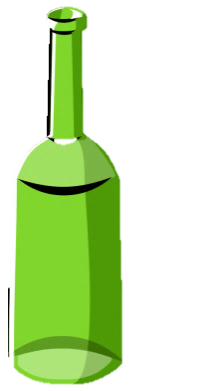 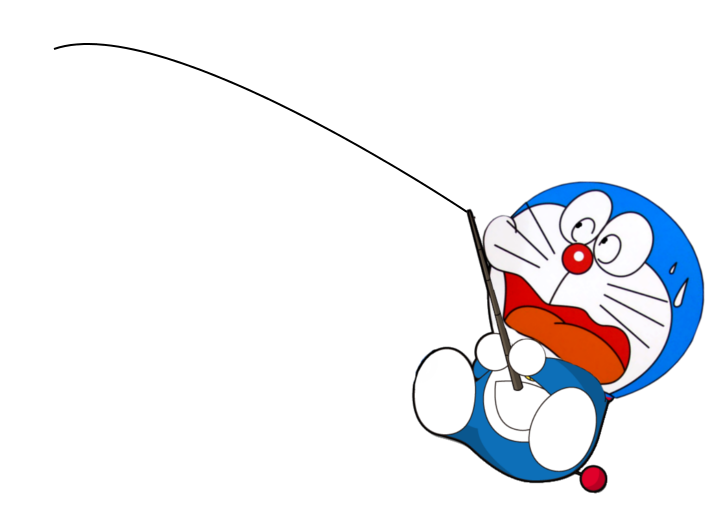 GIỎI QUÁ
Bắt đầu!
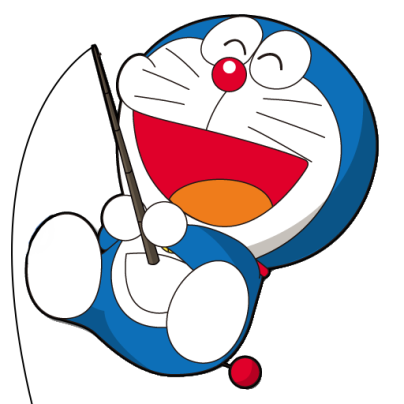 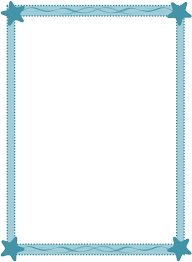 TIẾC QUÁ
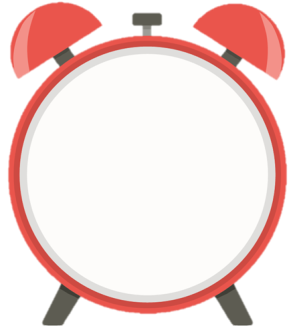 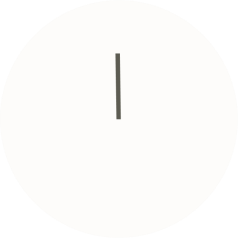 HẾT GIỜ
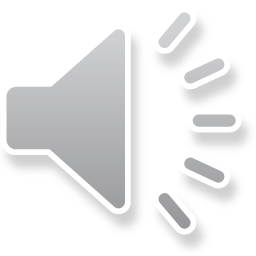 40 : 5 = ?
A. 7
B. 8
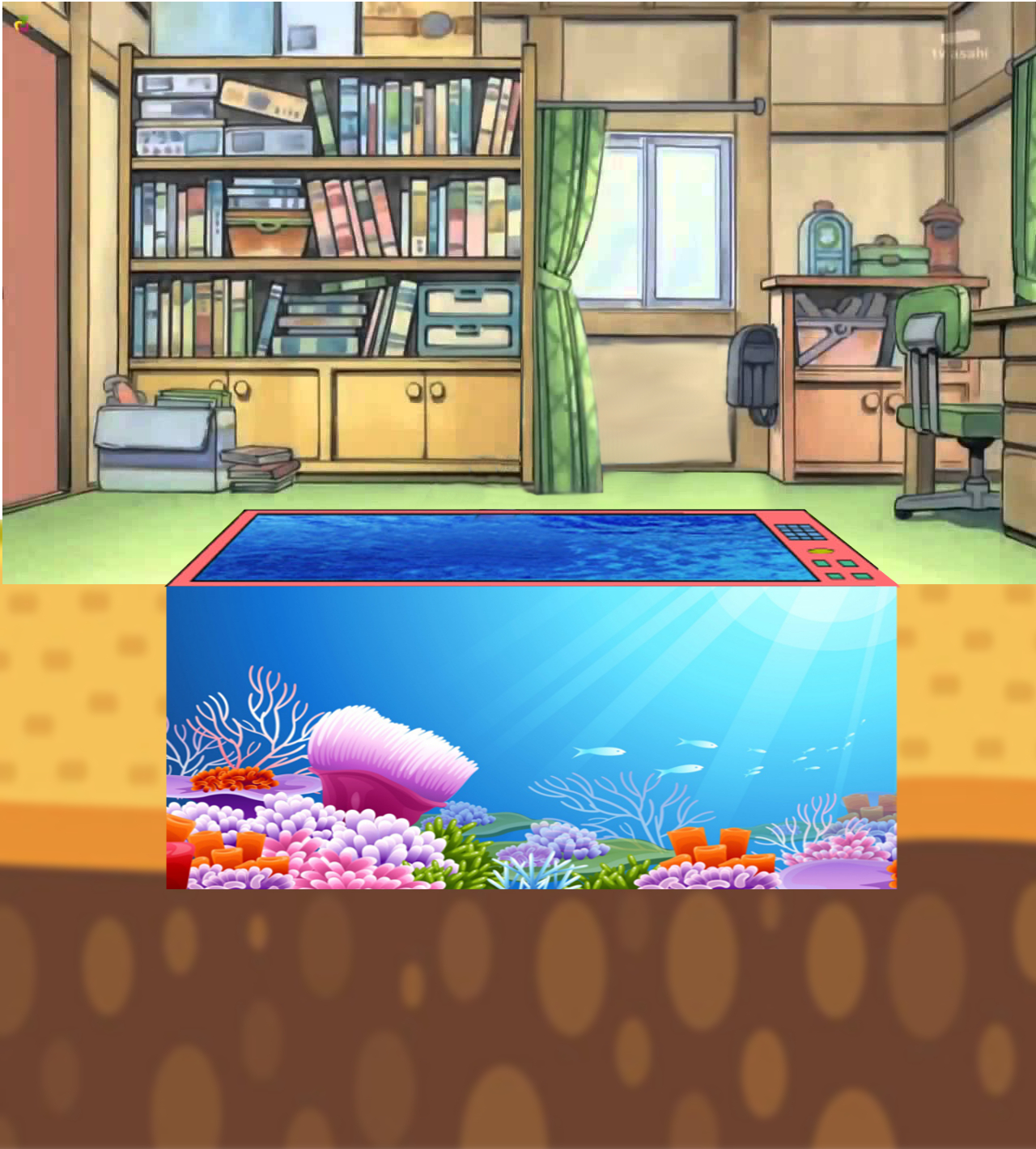 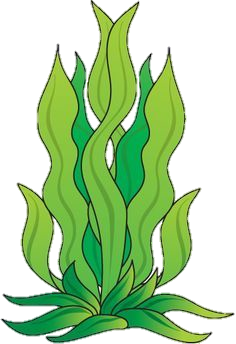 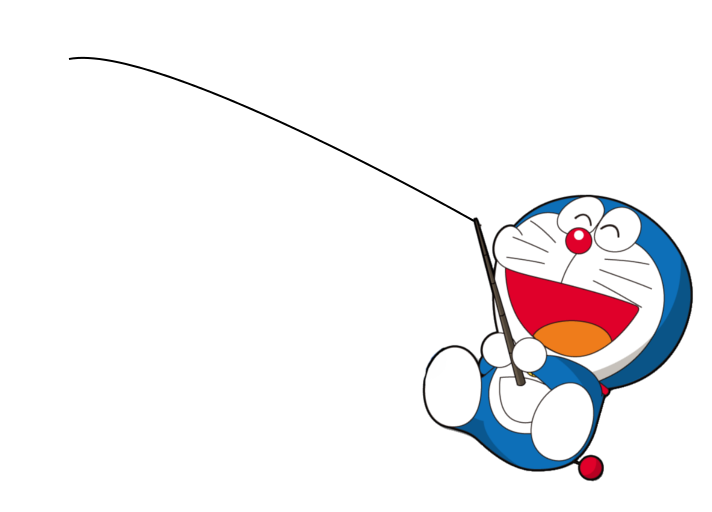 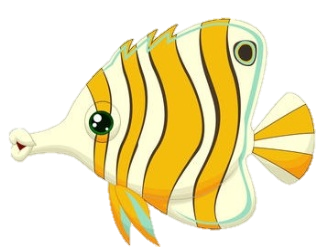 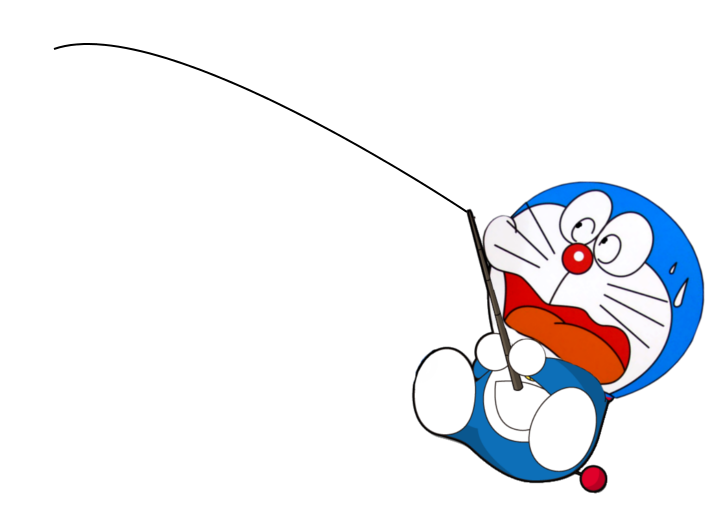 GIỎI QUÁ
Bắt đầu!
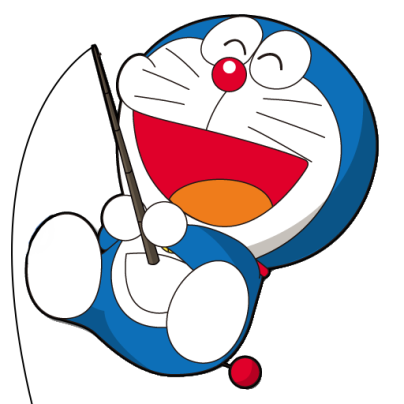 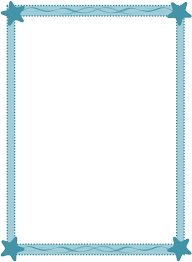 TIẾC QUÁ
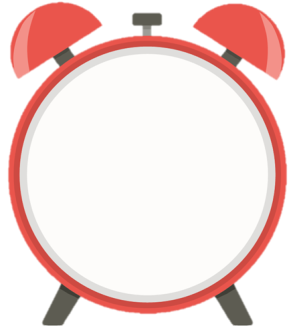 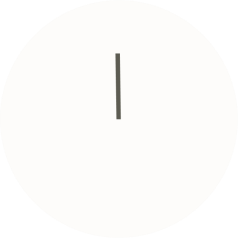 HẾT GIỜ
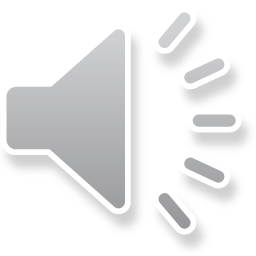 15 : 5 = ?
A. 2
B. 3
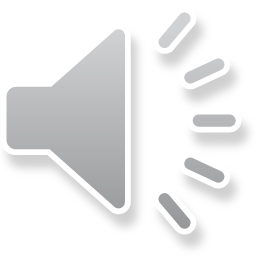 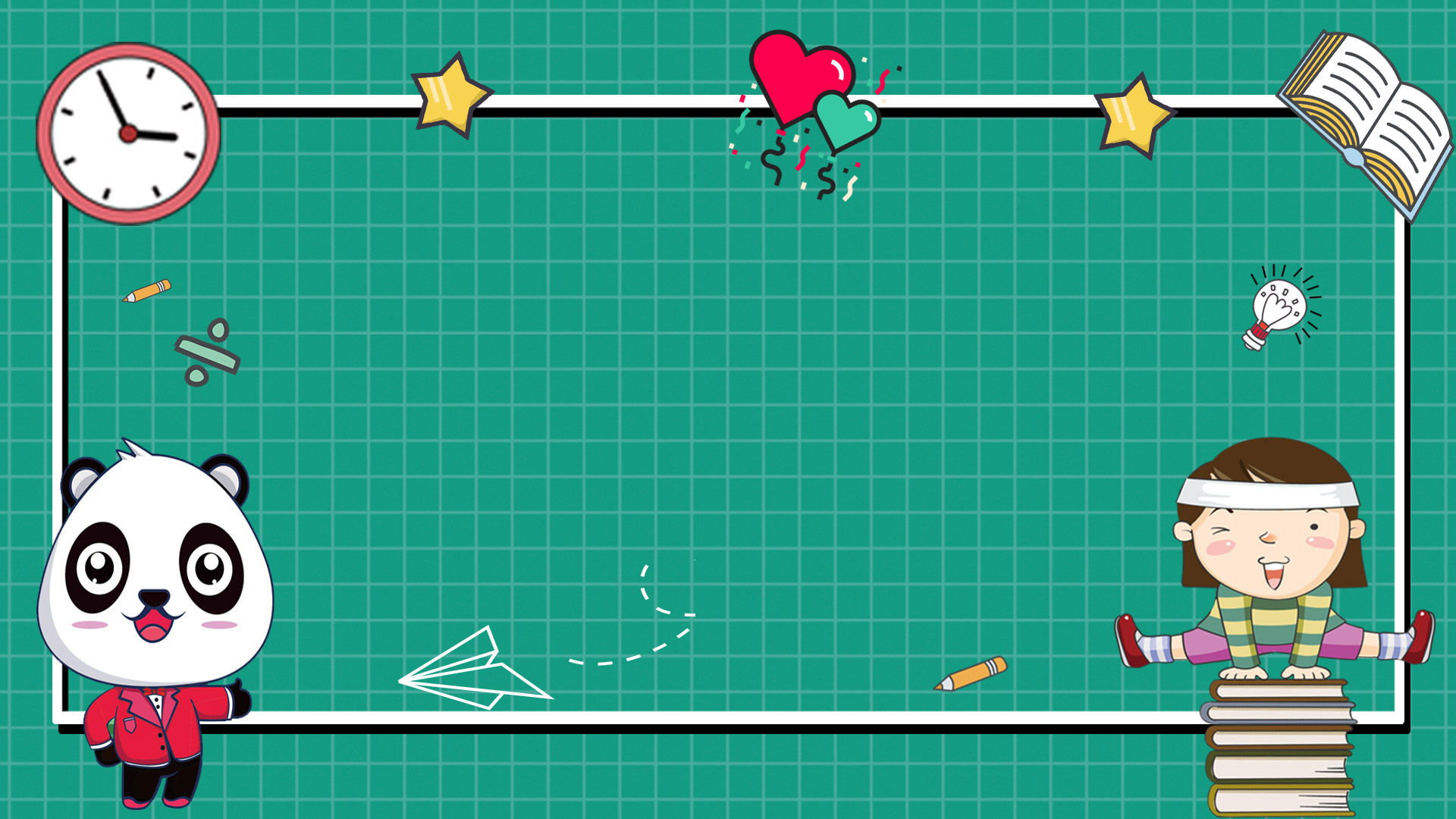 Bài 45: 
Luyện tập chung
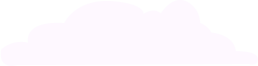 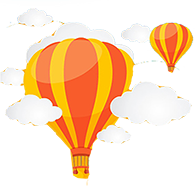 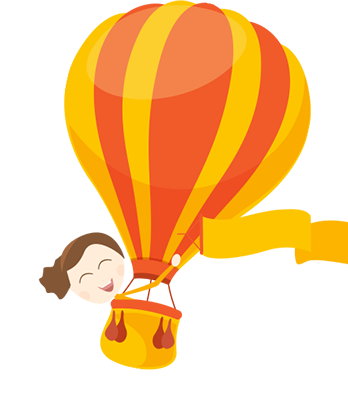 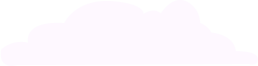 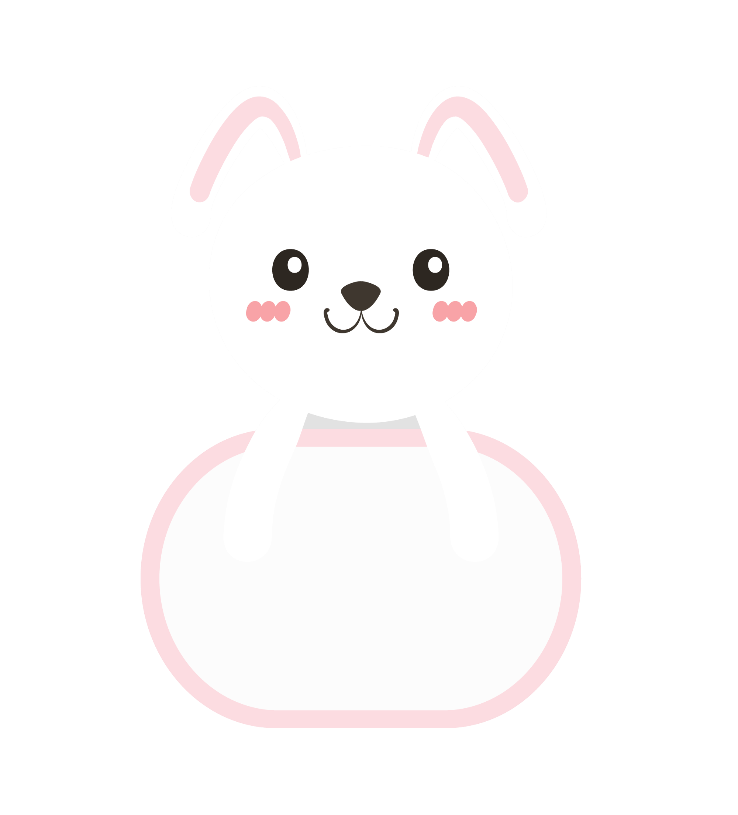 Tiết 1
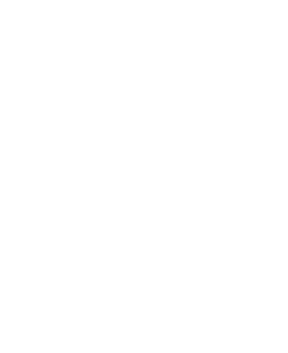 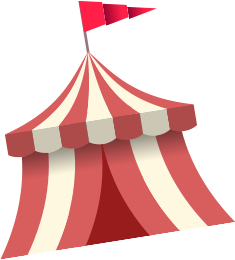 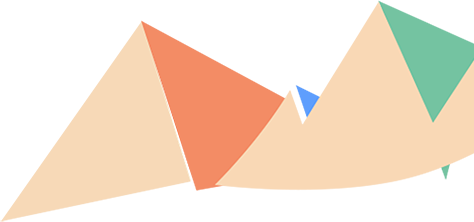 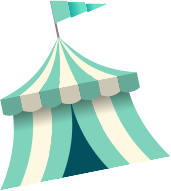 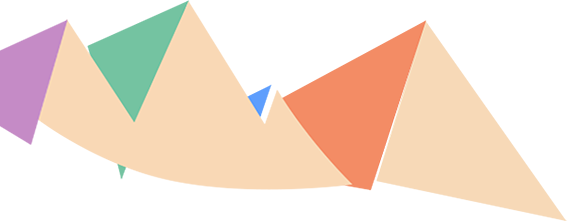 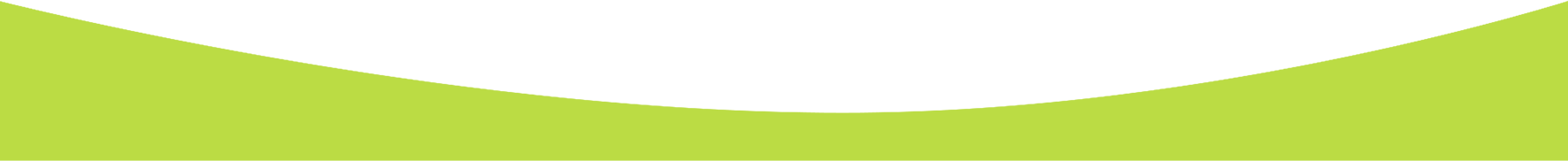 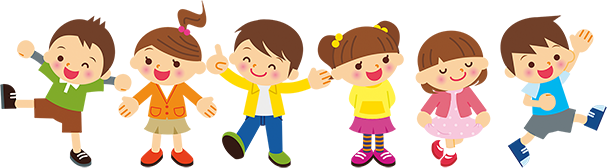 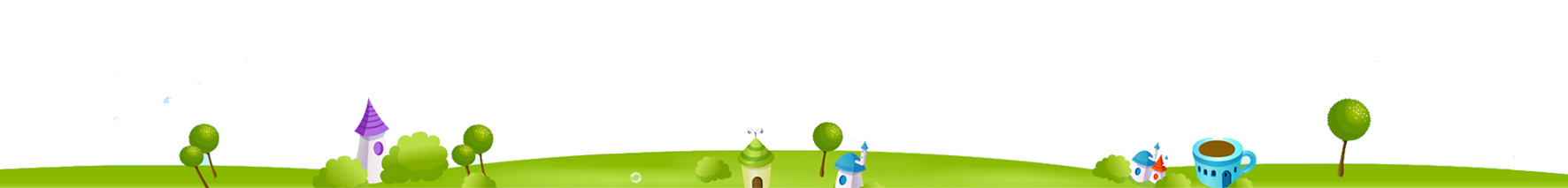 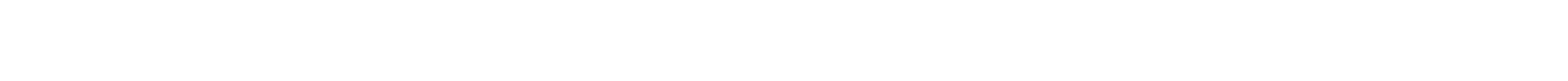 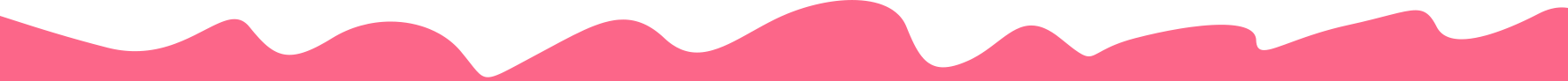 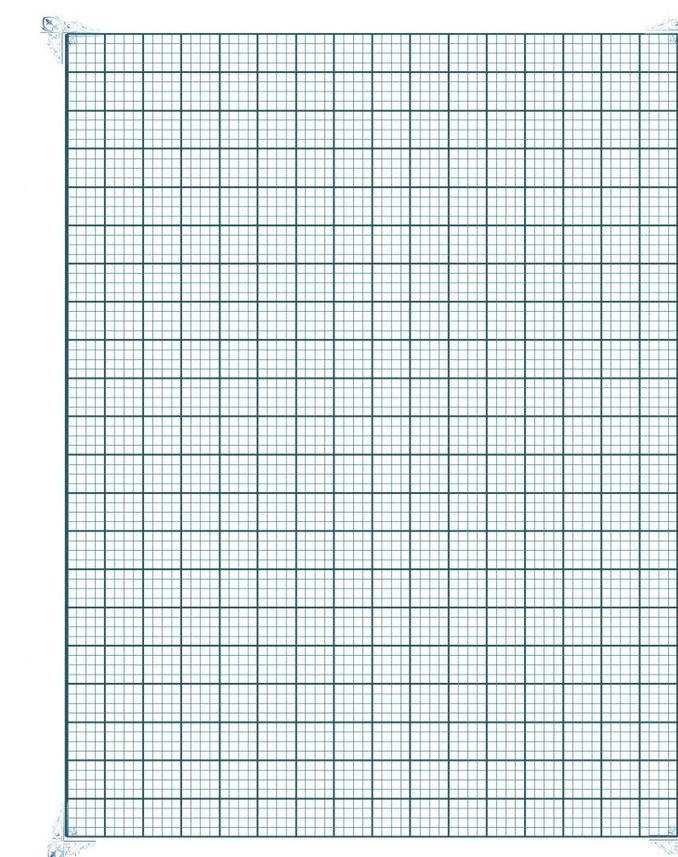 Thứ ba ngày 15 tháng 2 năm 2022
Toán
Luyện tập
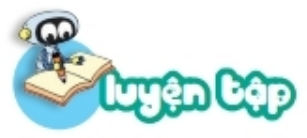 1. Tìm phép nhân thích hợp
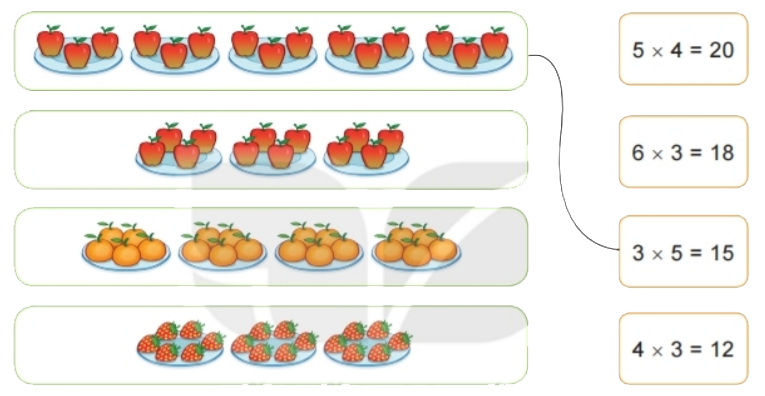 Mỗi đĩa có 3 quả táo. Phép nhân thích hợp  tìm số quả táo ở 5 đĩa như vậy là phép nhân nào?
2. Tính nhẩm.
a)
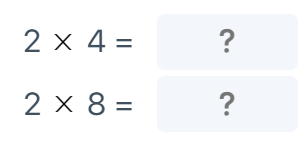 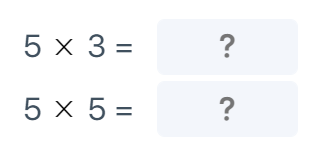 8
15
25
16
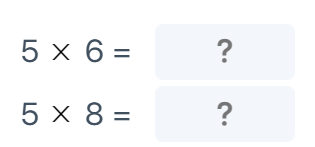 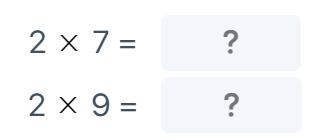 14
30
18
40
2. Tính nhẩm.
b)
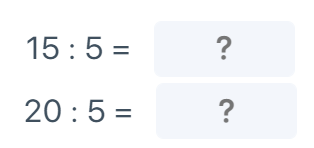 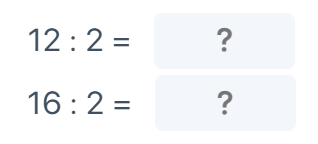 6
3
4
8
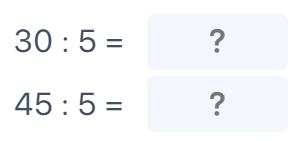 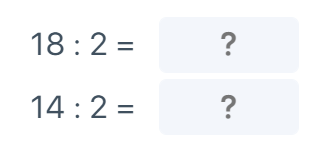 6
9
7
9
3. Trong trò chơi Ô ăn quan, mỗi ô có 5 viên sỏi. Hỏi 10 ô như vậy có tất cả bao nhiêu viên sỏi?
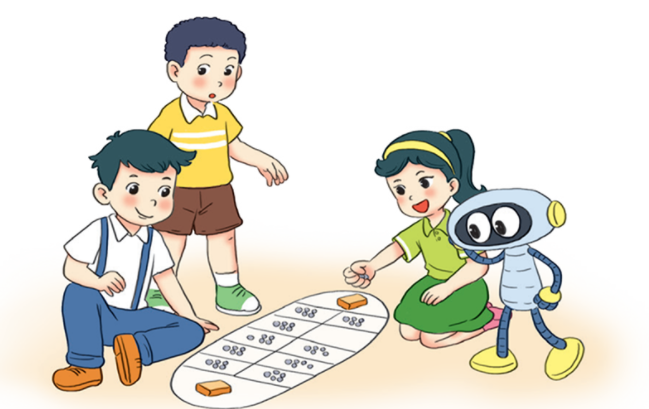 Bài toán cho biết gì? Hỏi gì?
Số viên sỏi ở 10 ô là:
	5 x 10  = 50 (viên sỏi)
		Đáp số: 50 viên sỏi
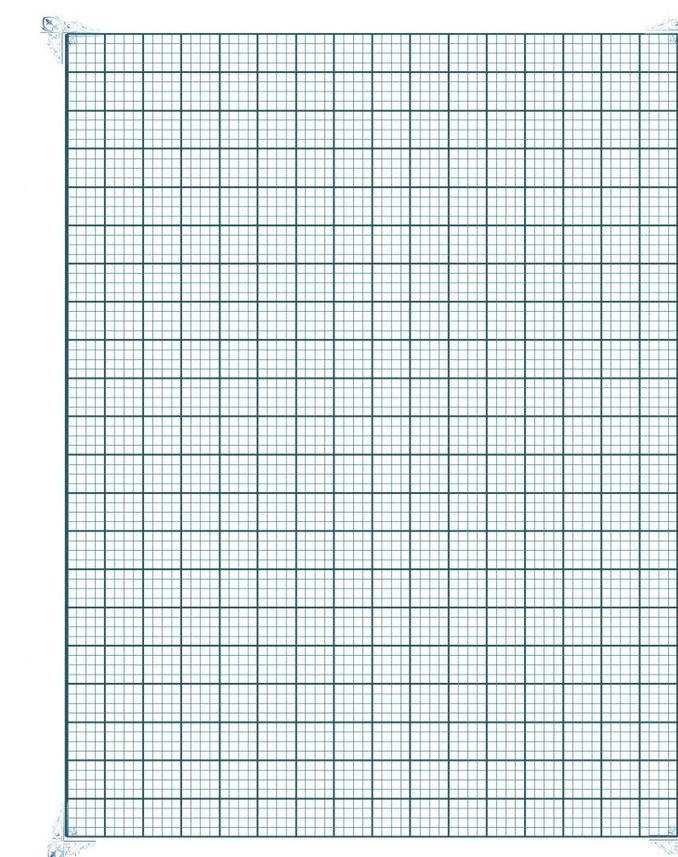 Thứ ba ngày 15 tháng 2 năm 2022
Toán
Luyện tập
Bài 3
Bài giải
4. Số?
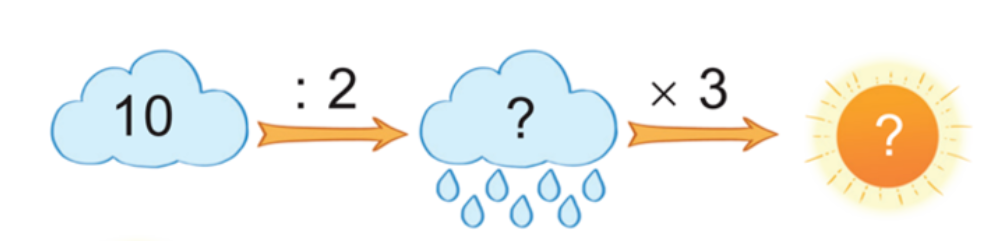 15
5
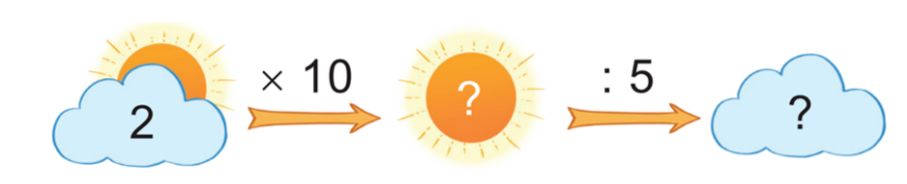 20
4
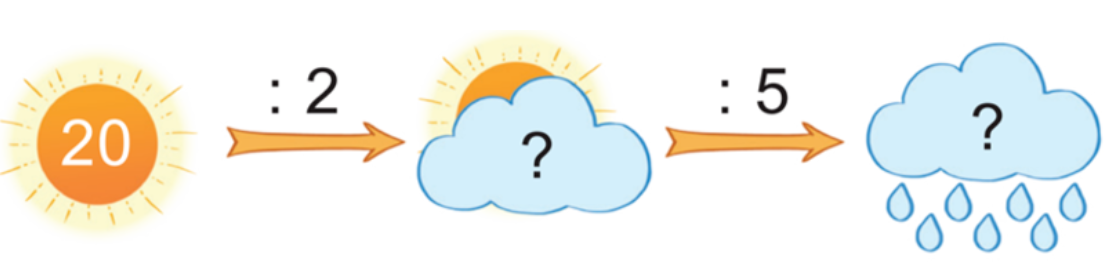 2
10
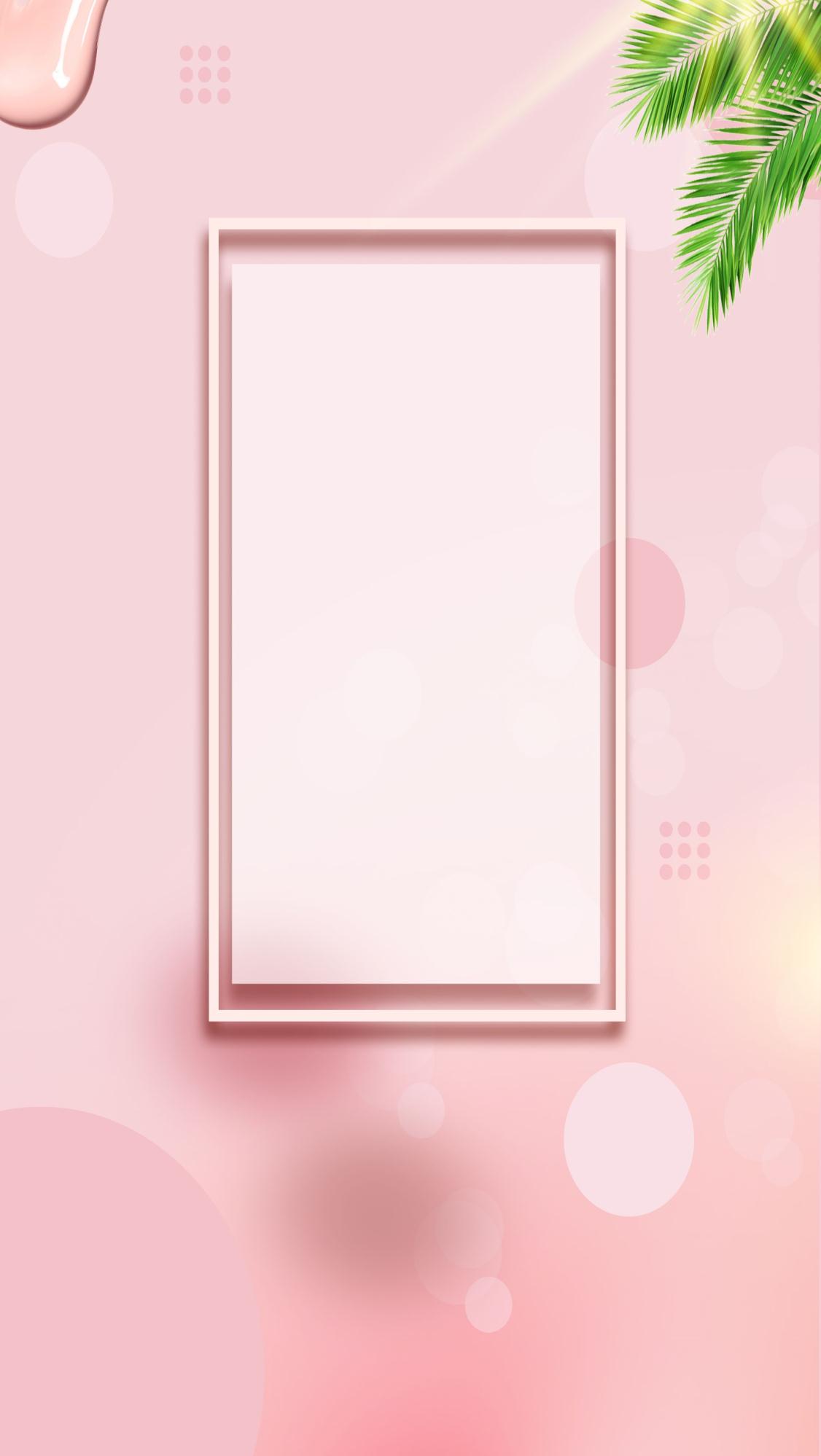 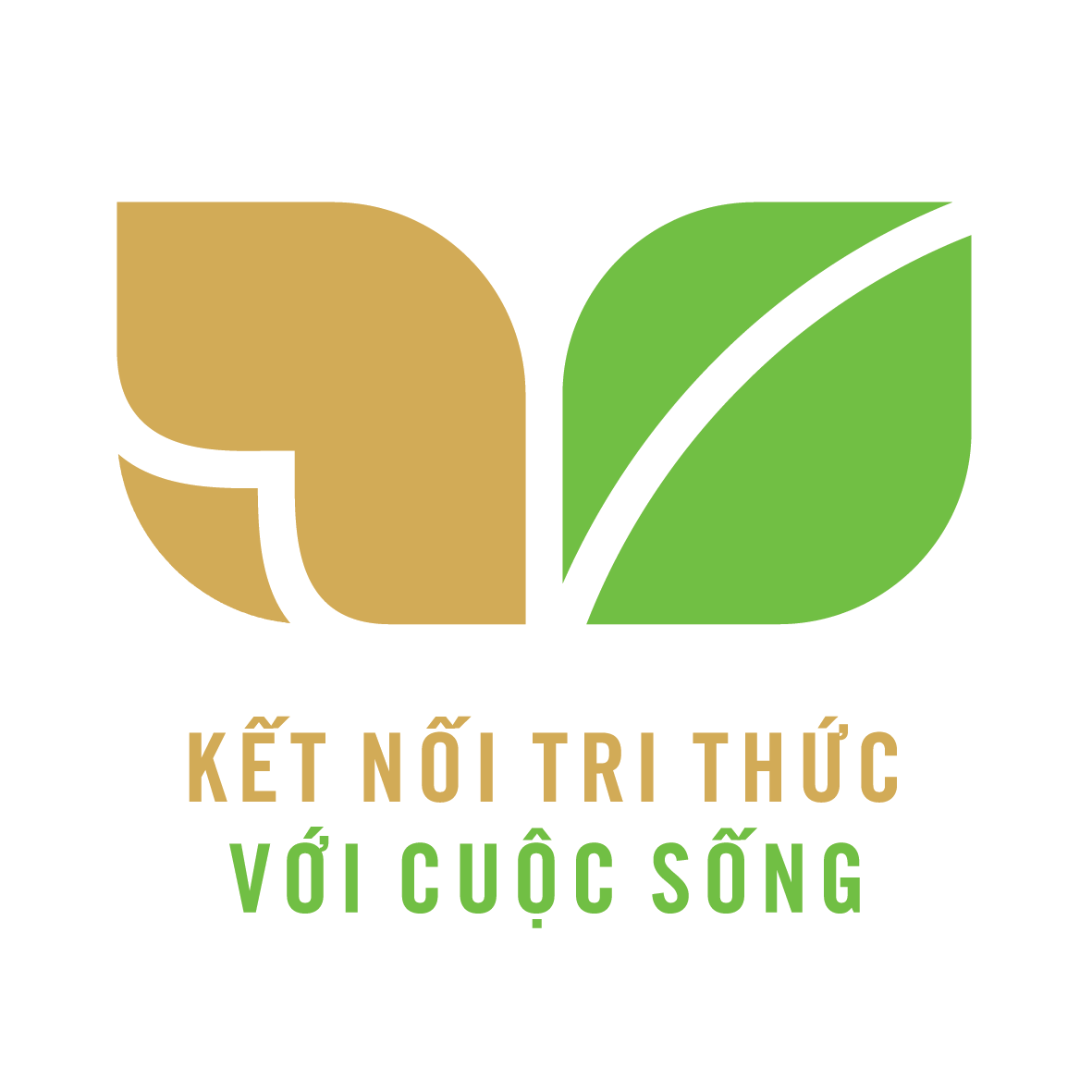 CỦNG CỐ BÀI HỌC
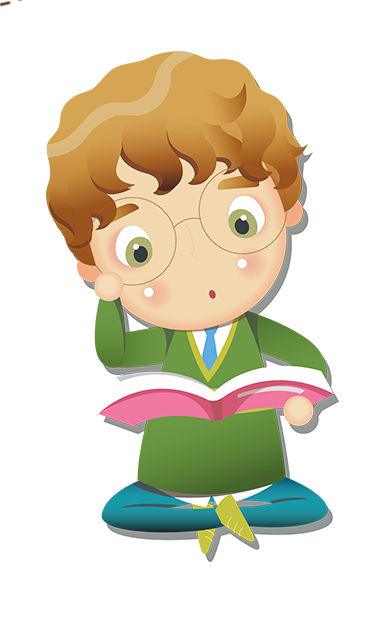 [Speaker Notes: Bài giảng được thiết kế bởi: Phạm Duyên]